MATEMATIKA
5- sinf
MAVZU: PARALLEL VA PERPENDIKULYAR TO‘G‘RI CHIZIQLAR
PARALLELL TO‘G‘RI CHIZIQLAR
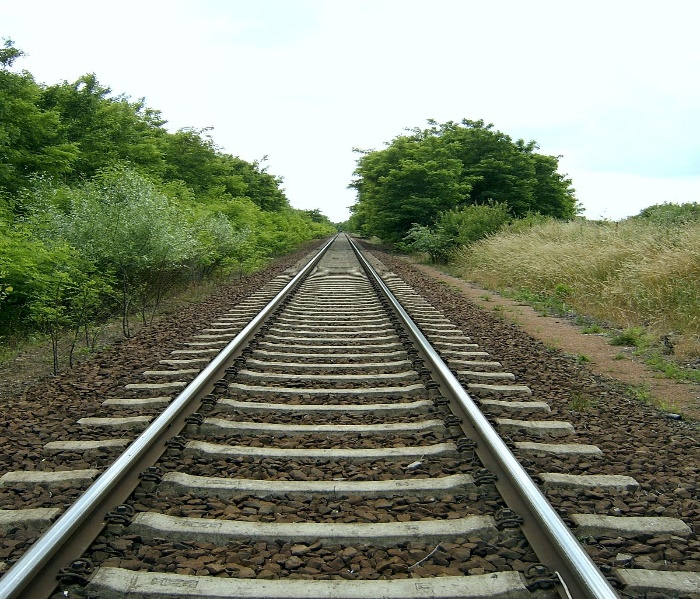 a
A
B
b
•
•
b
a
•
•
C
D
Tevarak atrofimizdagi temir yo‘l relslari, to‘g‘ri to‘rtburchak shaklidagi stolning qarama – qarshi qirralari, katakli daftar varag‘idagi gorizontal yoki vertikal to‘g‘ri chiziqlar parallel to‘g‘ri chiziq yoki kesmalarni eslatadi.
Perpendikulyar to‘g‘ri chiziqlar
a
C
90°
O
b
•
•
A
B
D
570-masala
Rasmdagi kubning  o‘zaro parallel va perpendikulyar qirralarini aniqlang.
D1
C1
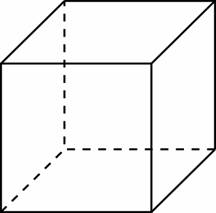 A1
B1
Parallel qirralari:
C
D
A
B
Perpendikulyar:
AA1 va A1B1;  AA1 va AB; DD1 va AD;
DD1 va  DC;  DD1 va D1C1; DD1
571-MASALA
Tekislikda AB to‘g‘ri chiziq va unda yotmagan O nuqta berilgan. 
O nuqtadan AB to‘g‘ri chiziqqa parallel va perpendikulyar to‘g‘ri chiziqlarni o‘tkazing.
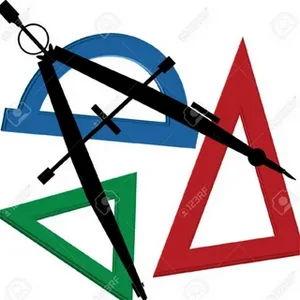 B
A
O
•
572-MASALA
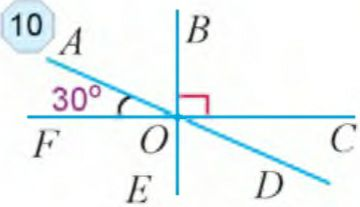 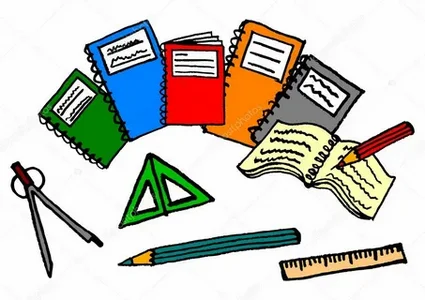 573-masala
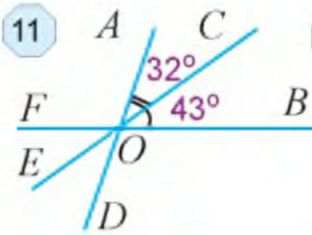 574-MASALA
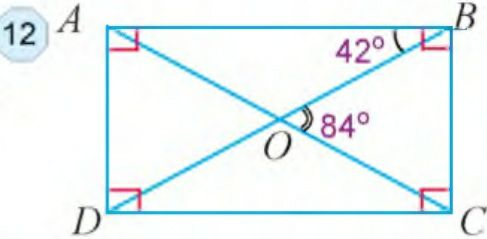 Mustaqil bajarish  uchun topshiriqlar
Darslikning  123-betdagi 
576-, 577-, 578- masalalarni yechish.
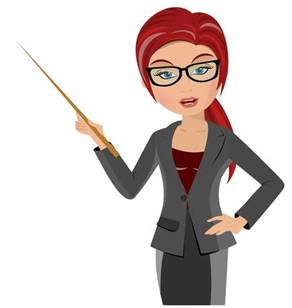